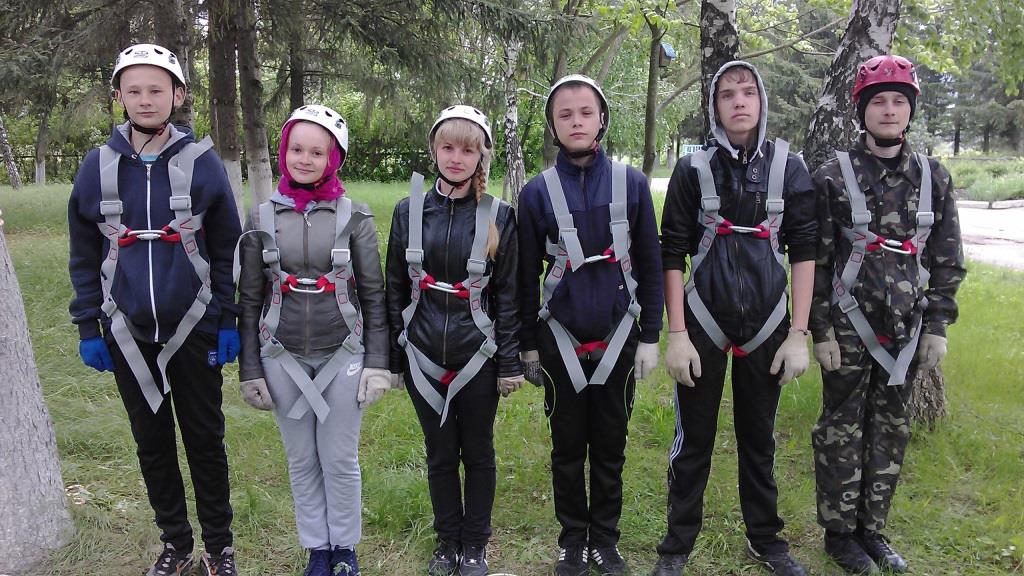 Школьный спортивныйклуб «Олимп»
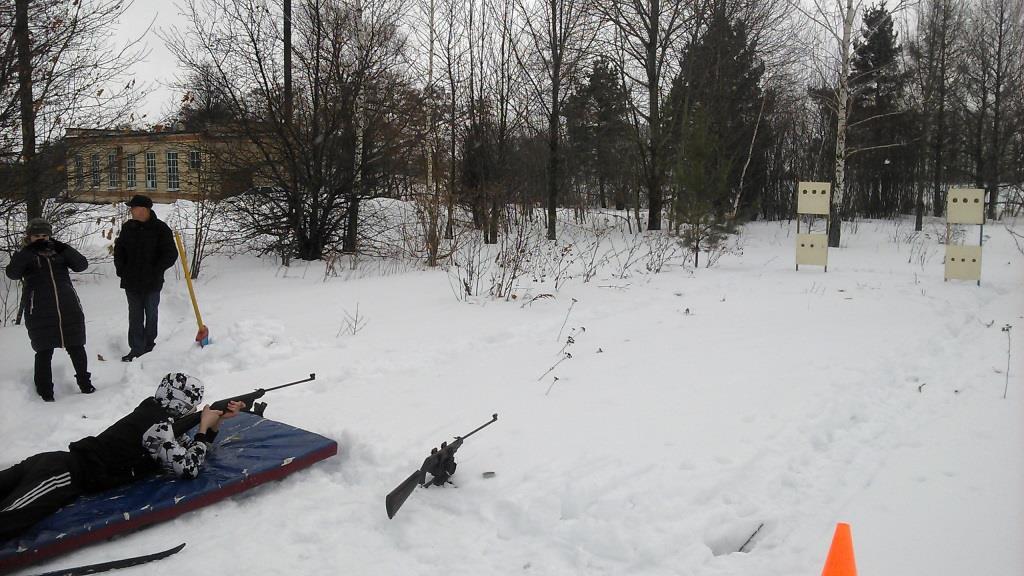 МБОУ Краснослободская средняя общеобразовательная школа
Наш ШСК «Олимп» был создан 2015 году
Для работы нашего клуба созданы замечательные условия:  светлый, просторный спортивный зал
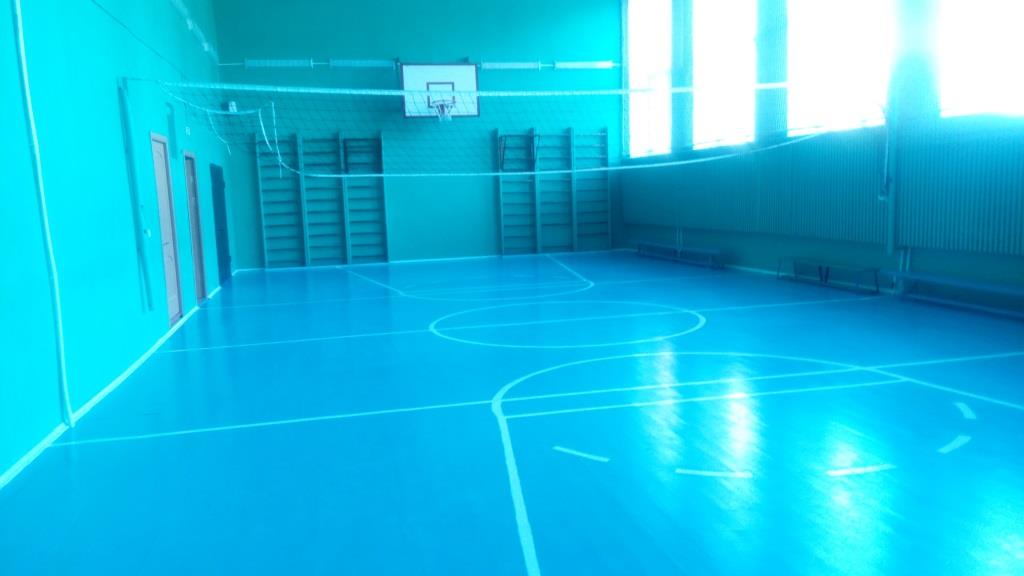 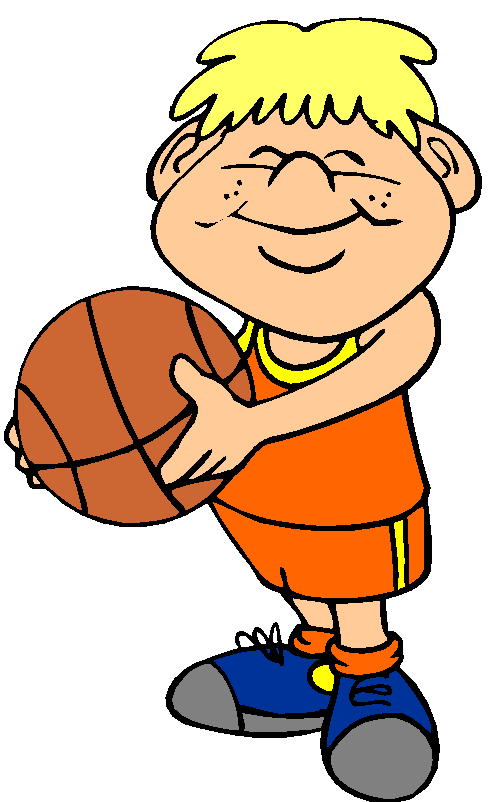 Здесь мы занимаемся не только
На уроках
Но и в свободное время
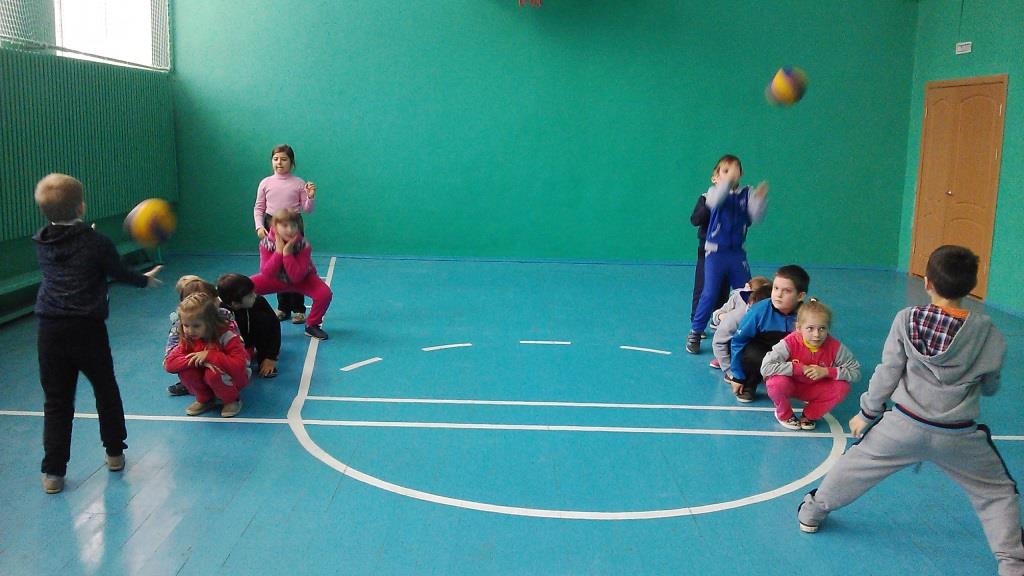 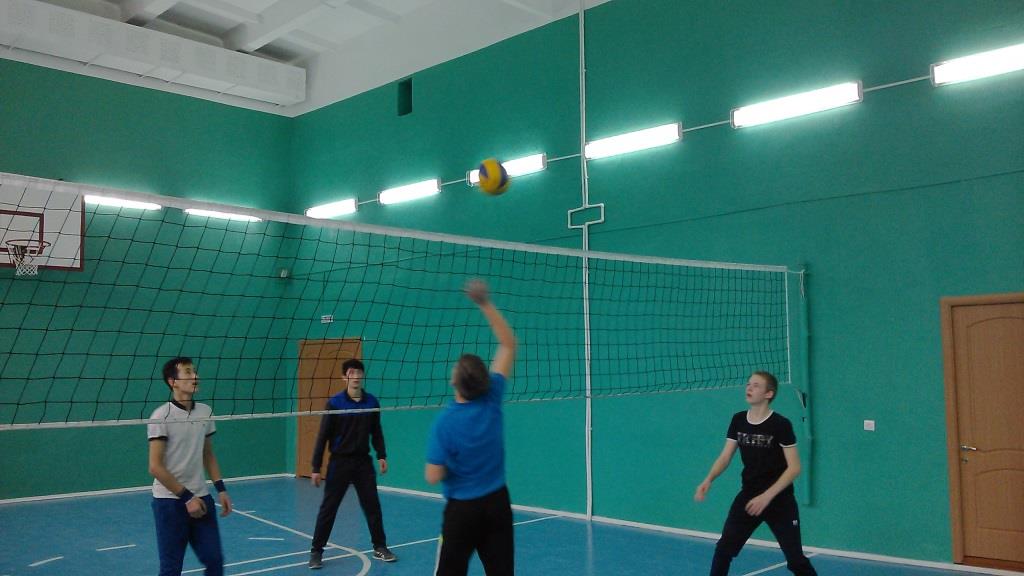 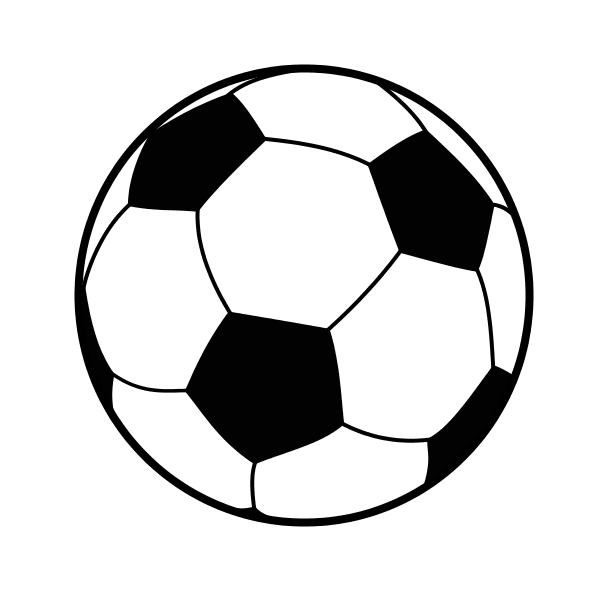 Наши любимые места в школе
Текст слайда
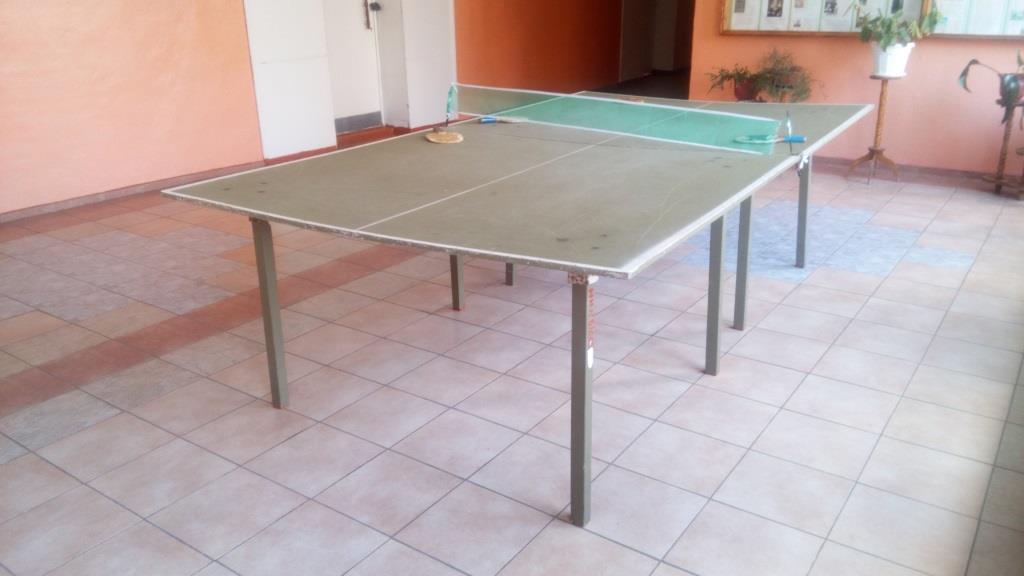 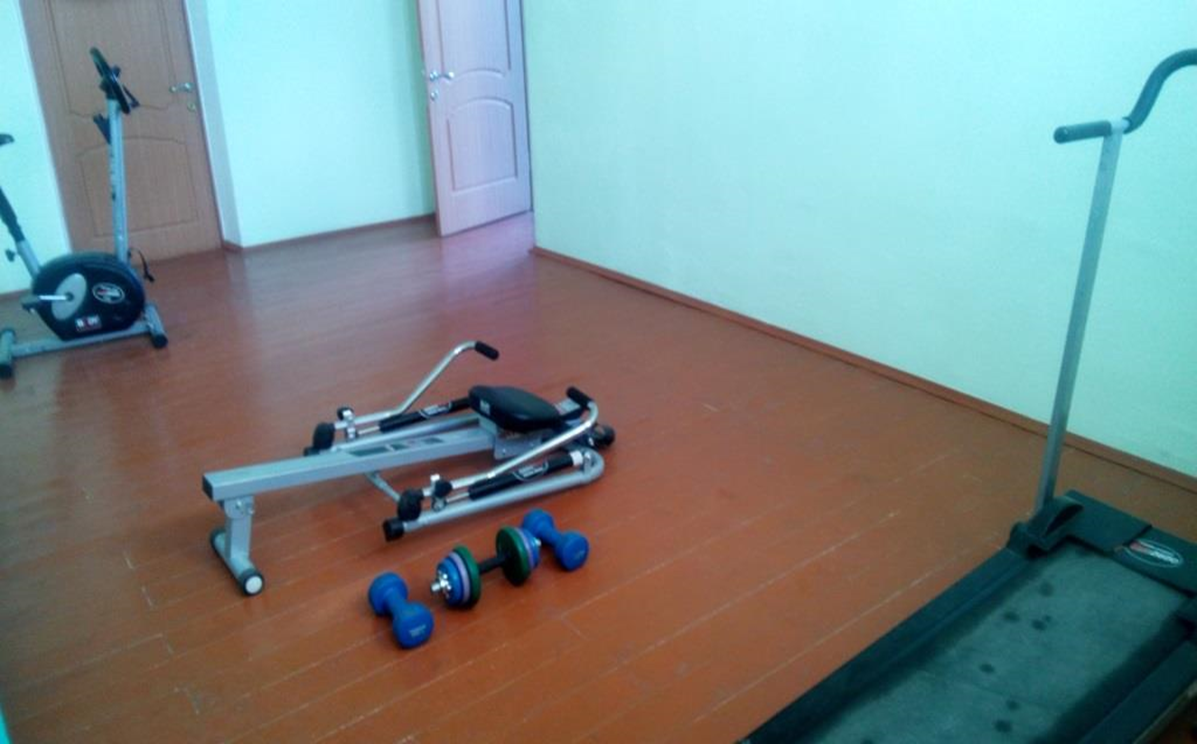 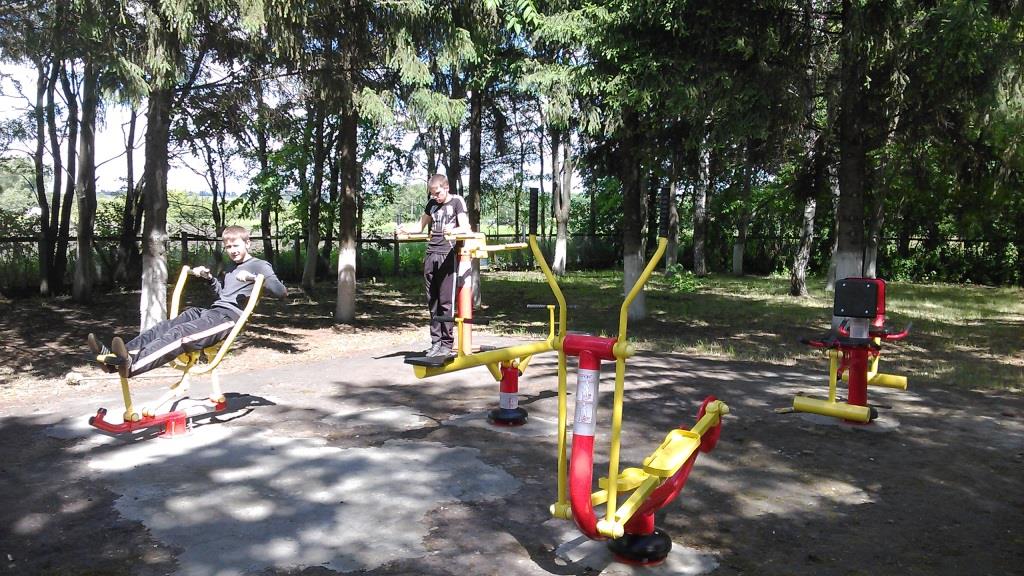 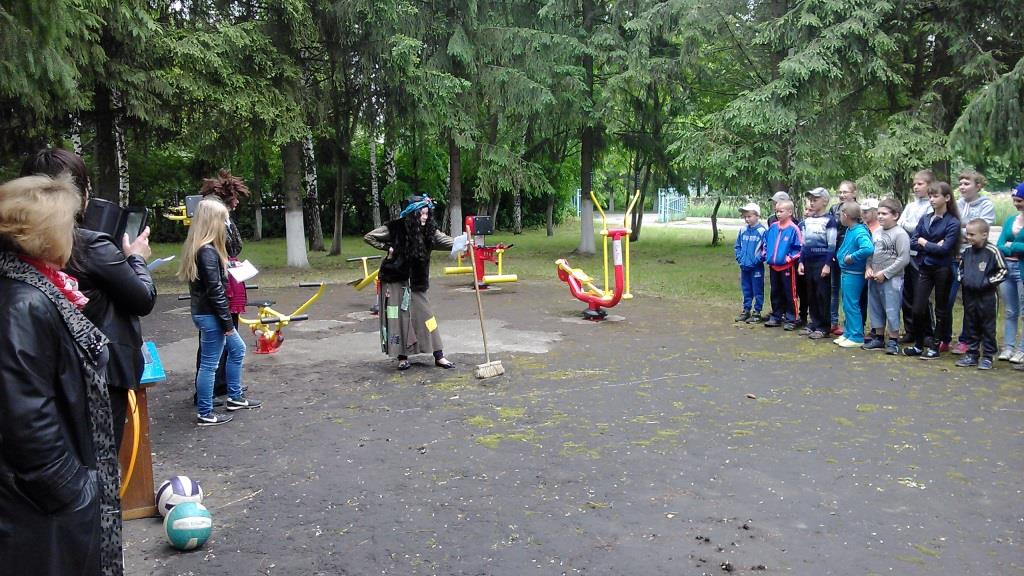 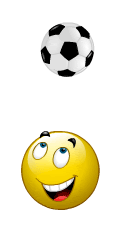 Школьный спортивный клуб  ежегодно проводит  соревнования и эстафеты по различным направлениям: пионербол, баскетбол, настольный теннис, волейбол, лёгкая атлетика. Не остаются в стороне и районные соревнования, откуда юные спортсмены привозят призовые места.
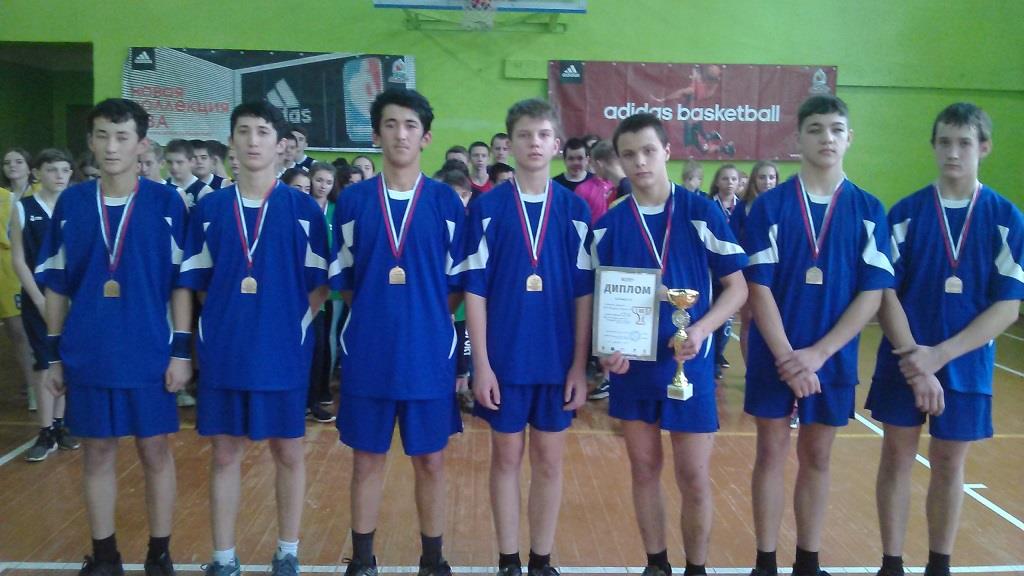 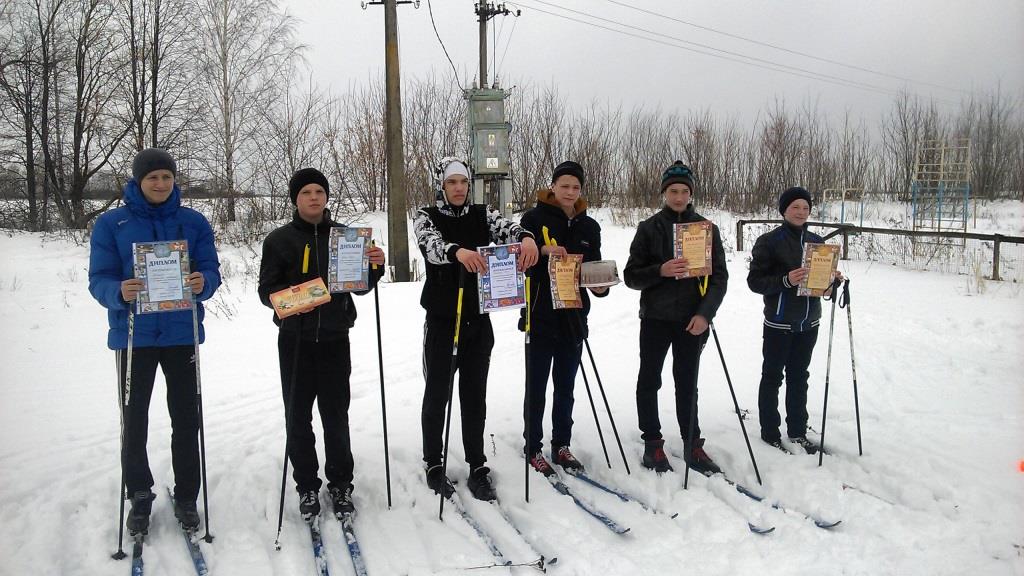 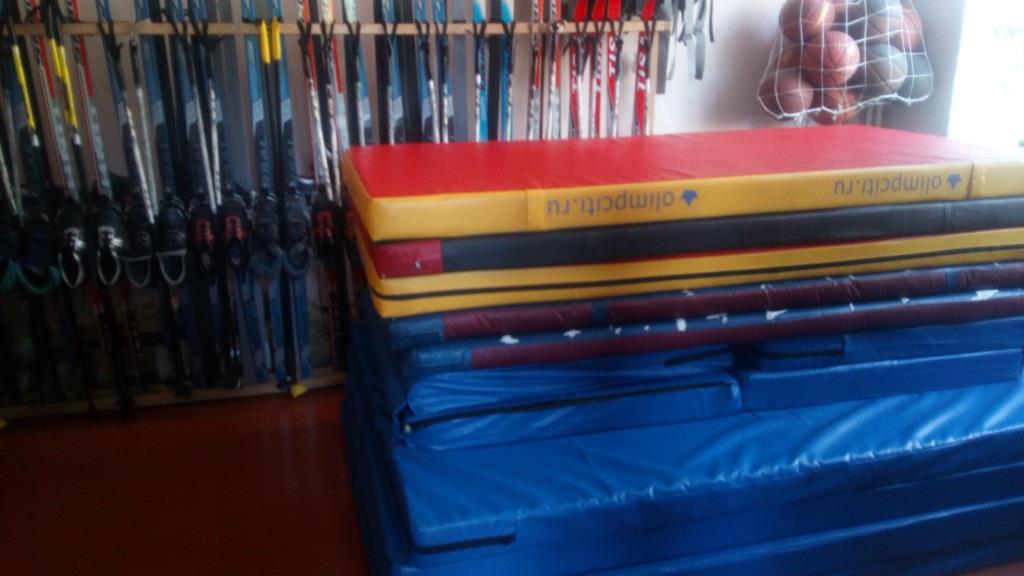 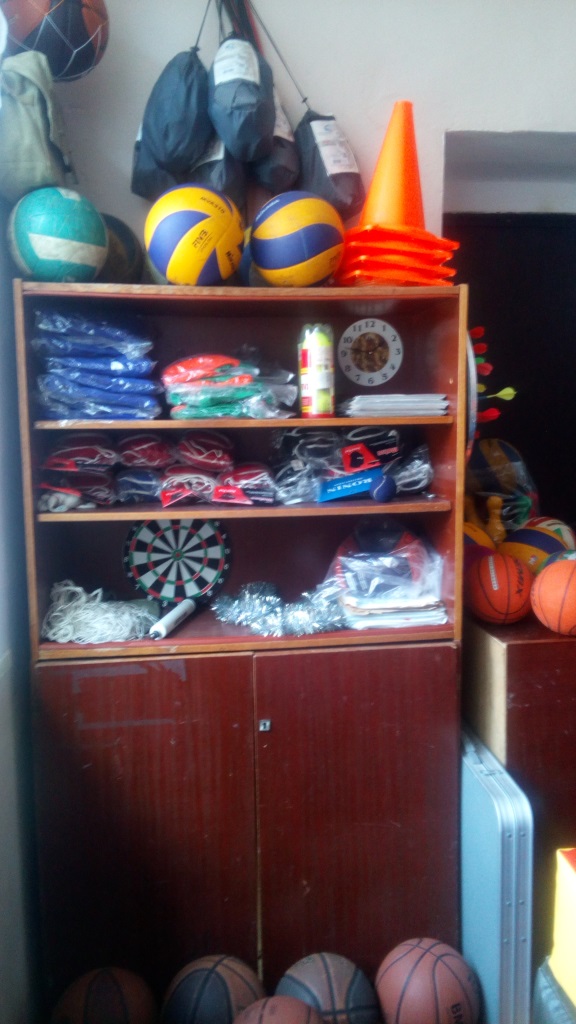 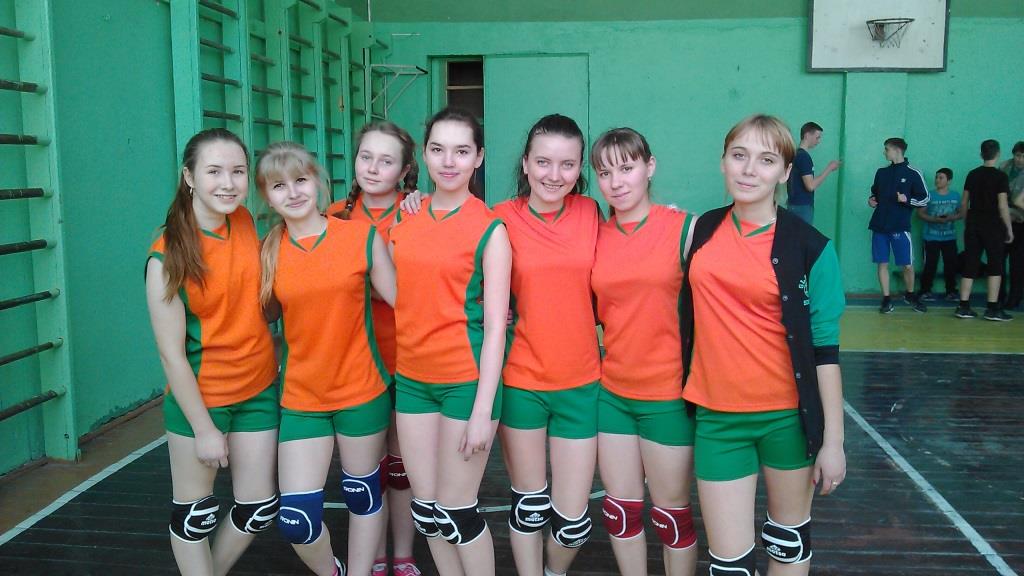 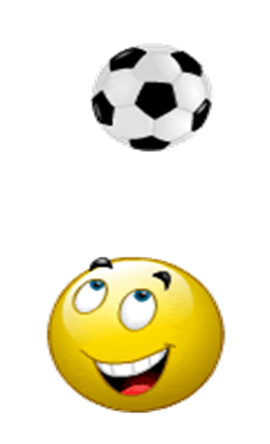 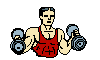 Наш школьный спортивный клуб «Олимп»  является основным центром, пропагандирующим спорт не только в школе, но и в селе.
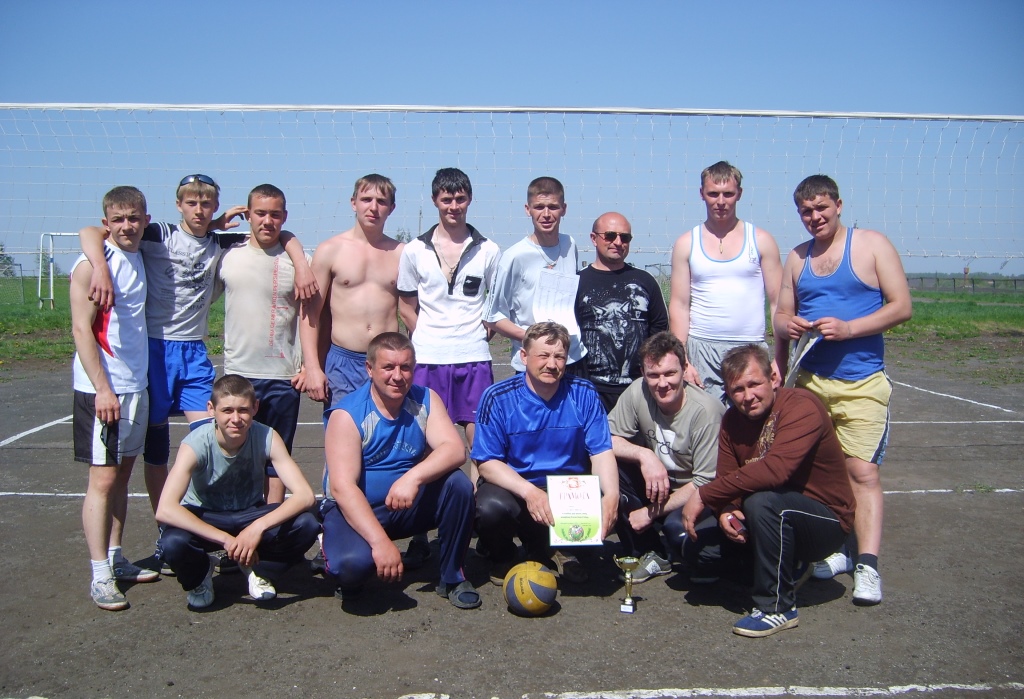 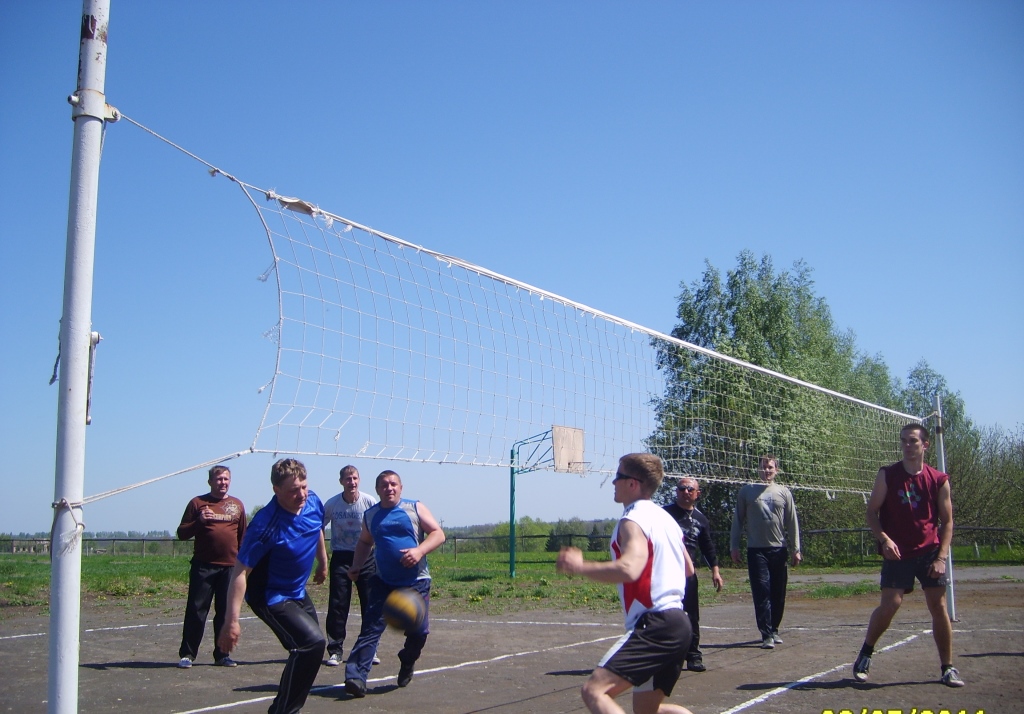 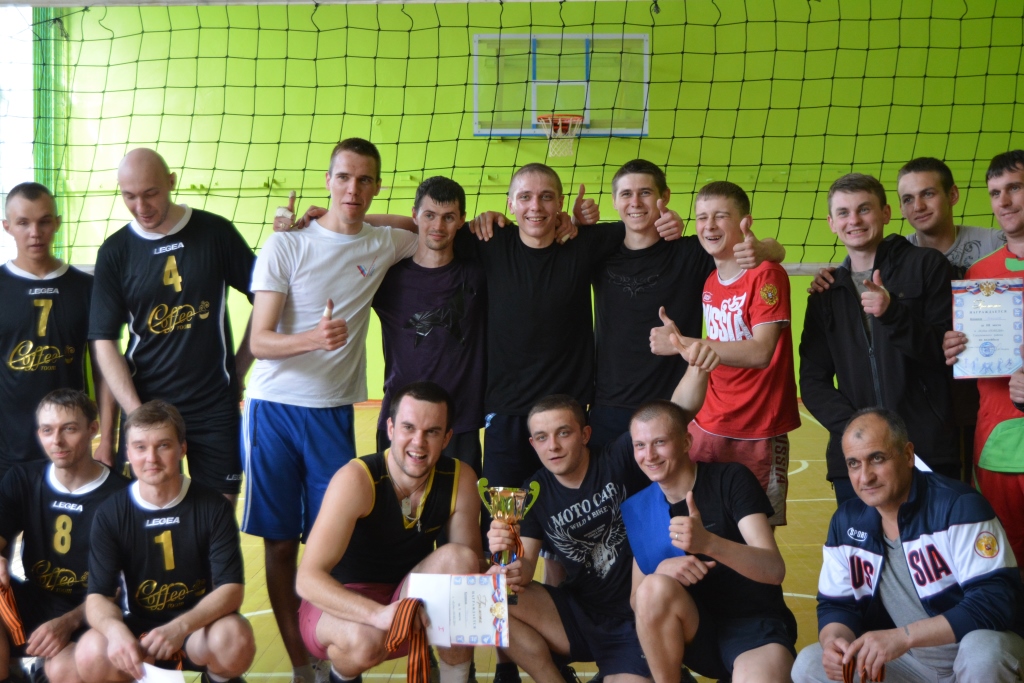 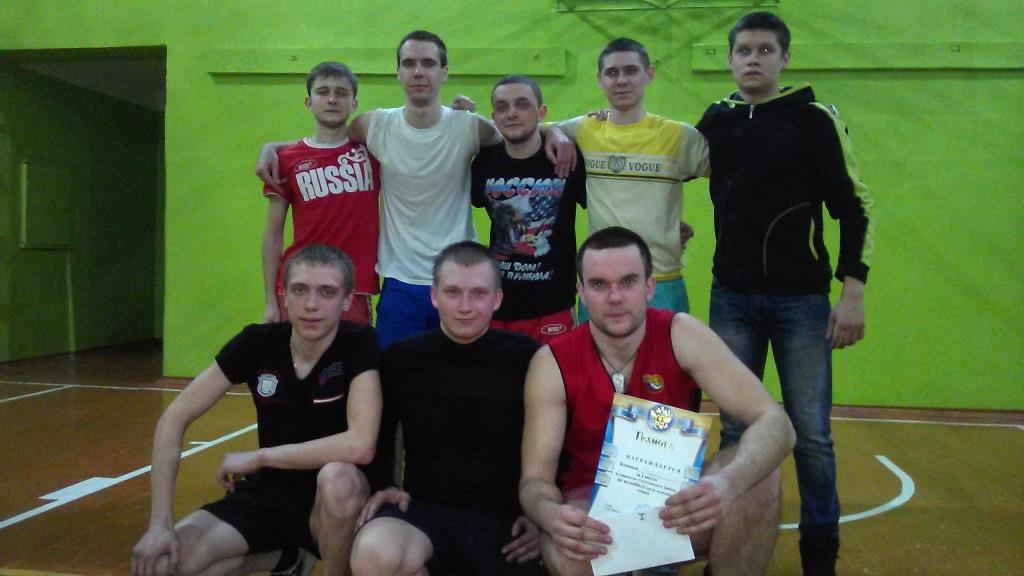 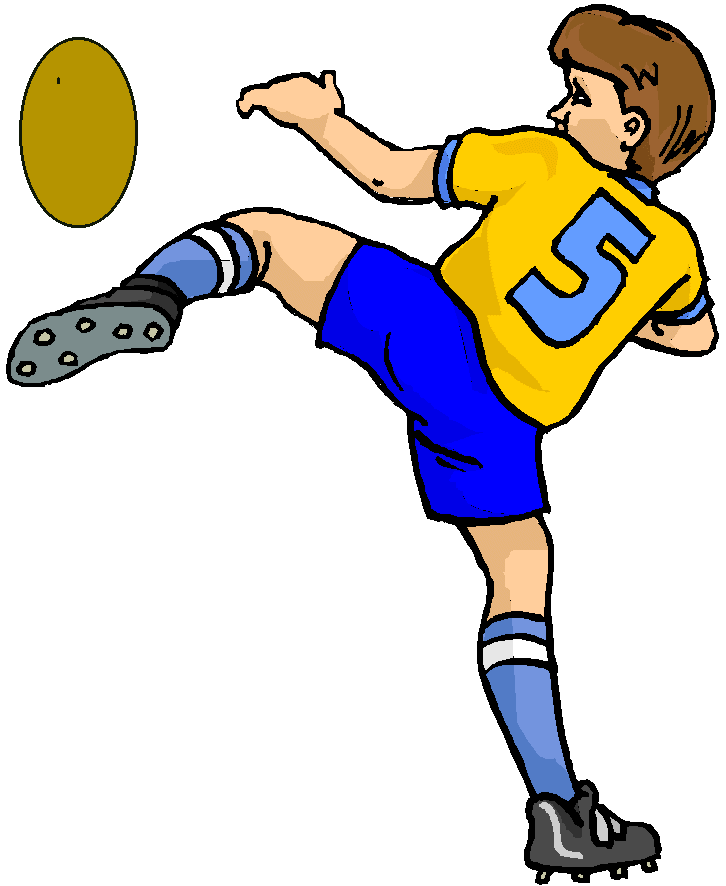 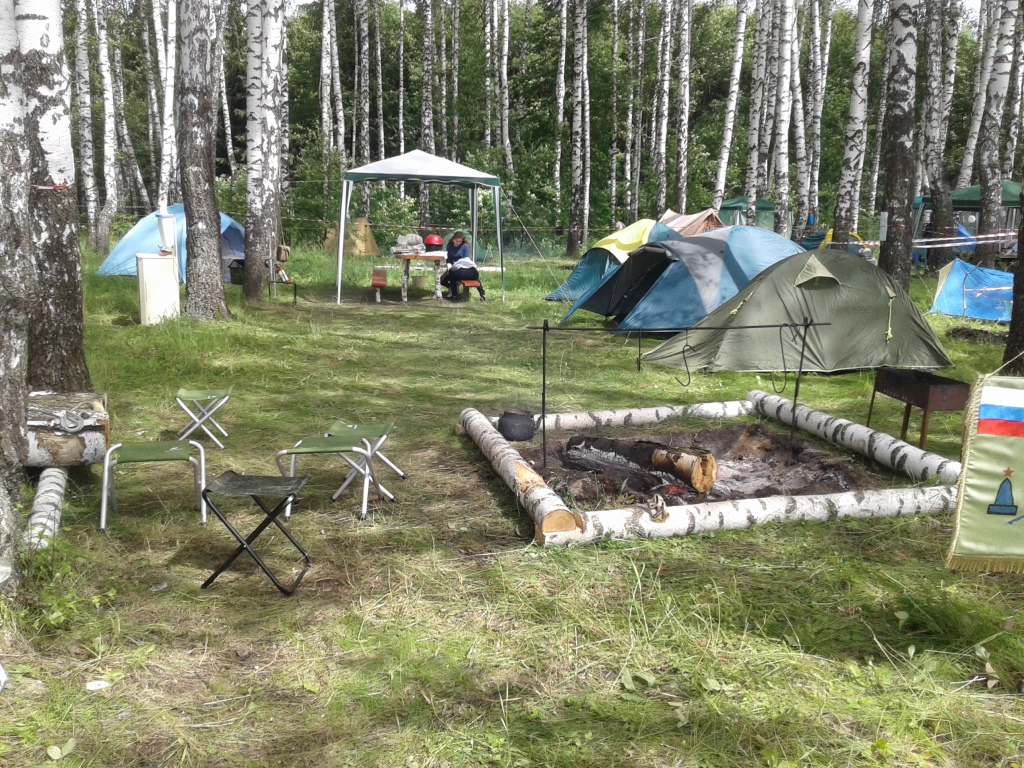 Ещё одна отличительная черта нашего школьного спортивного клуба «Олимп» - туристические походы по родному краю.
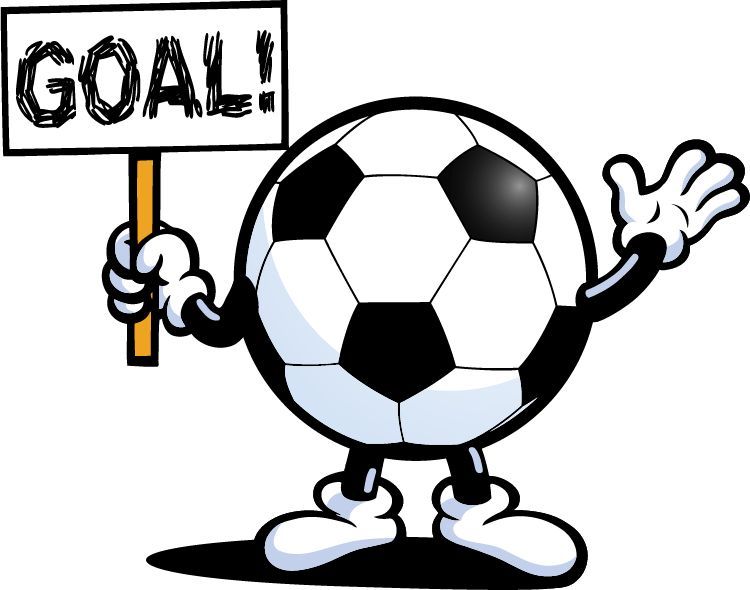 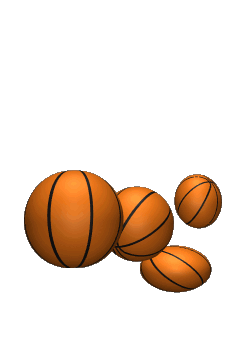 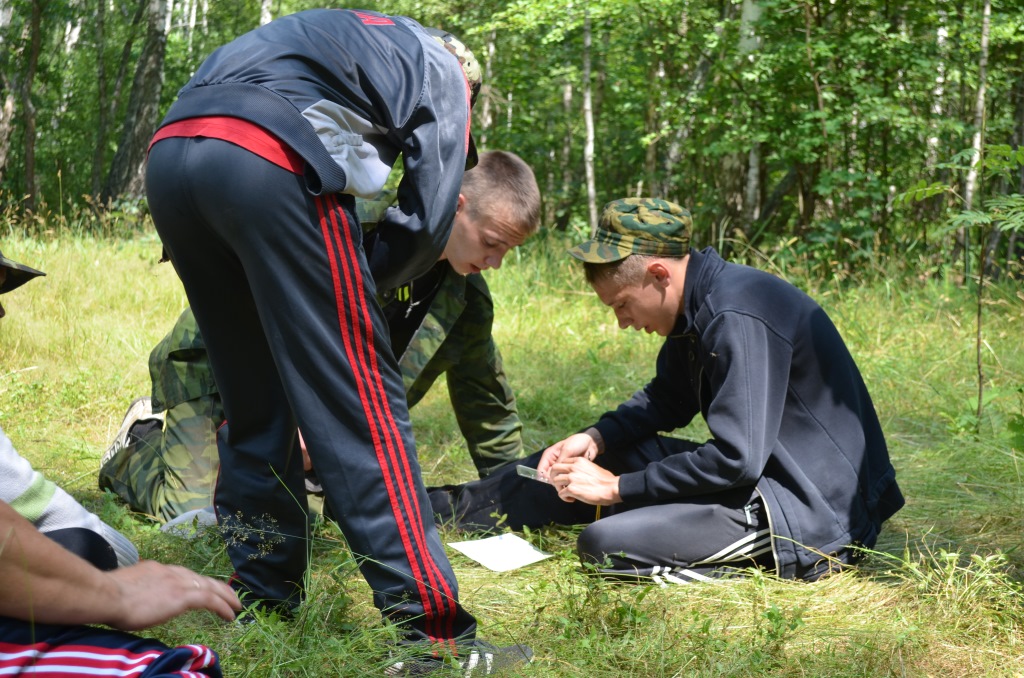 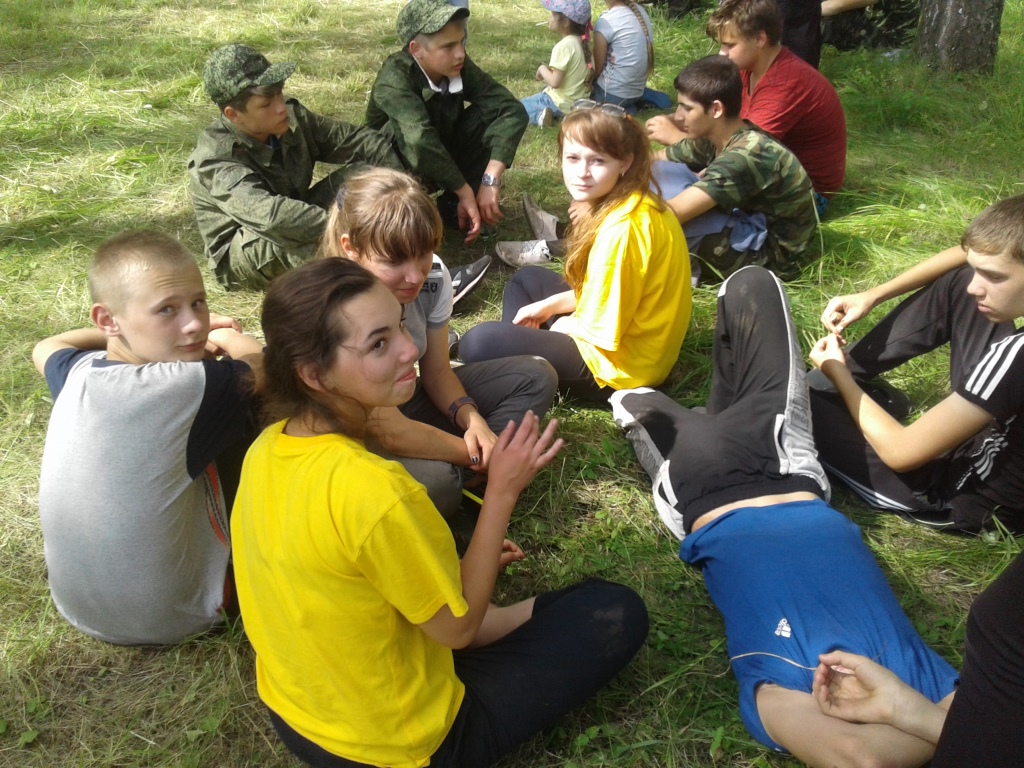 Активный отдых на свежем воздухе способствует физическому закаливанию организма, укрепляет здоровье и нервную систему детей и взрослых.
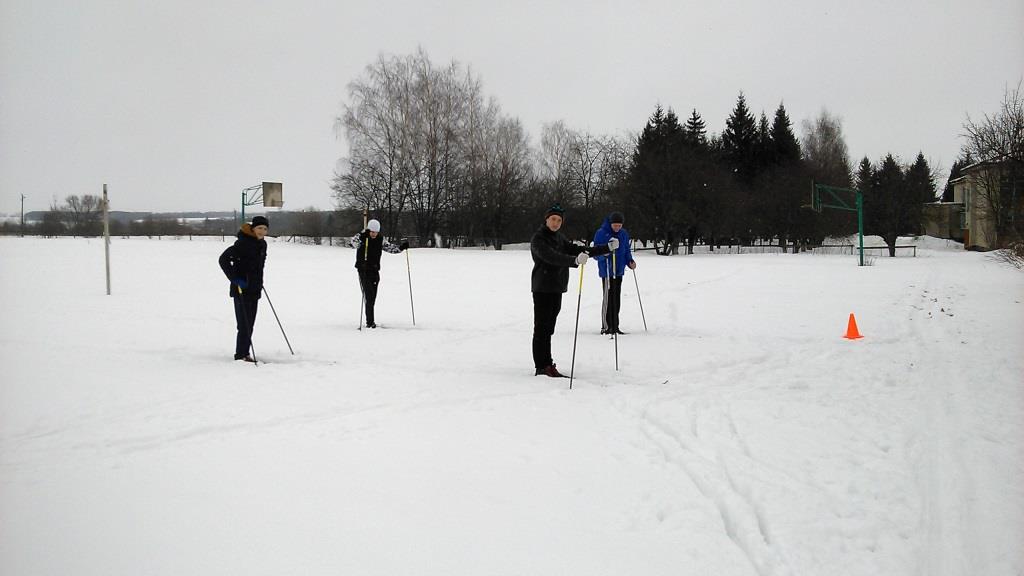 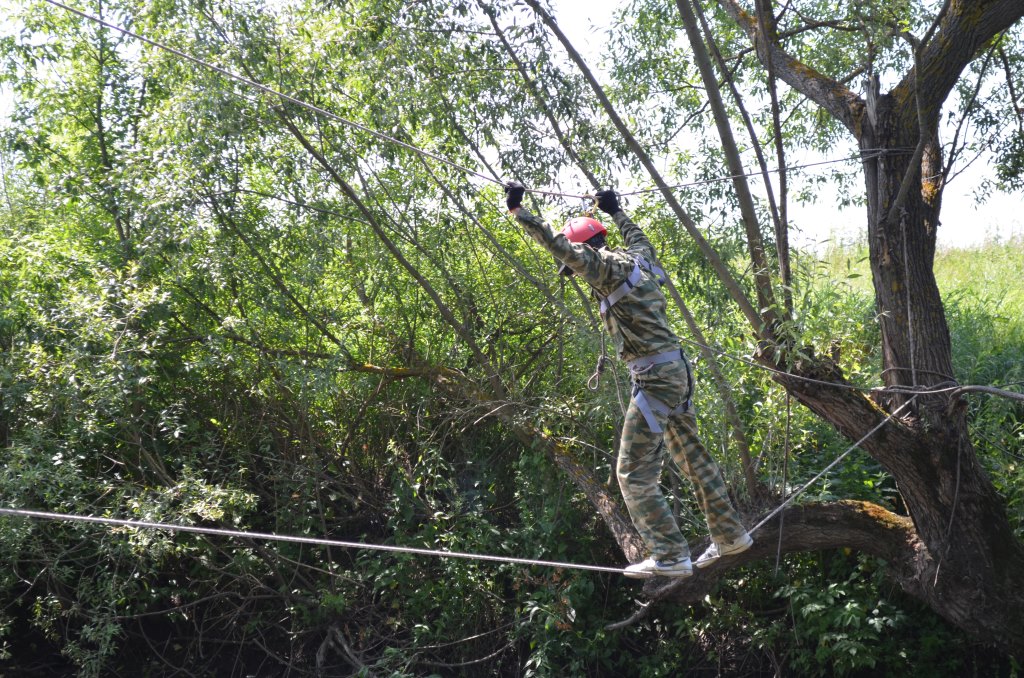 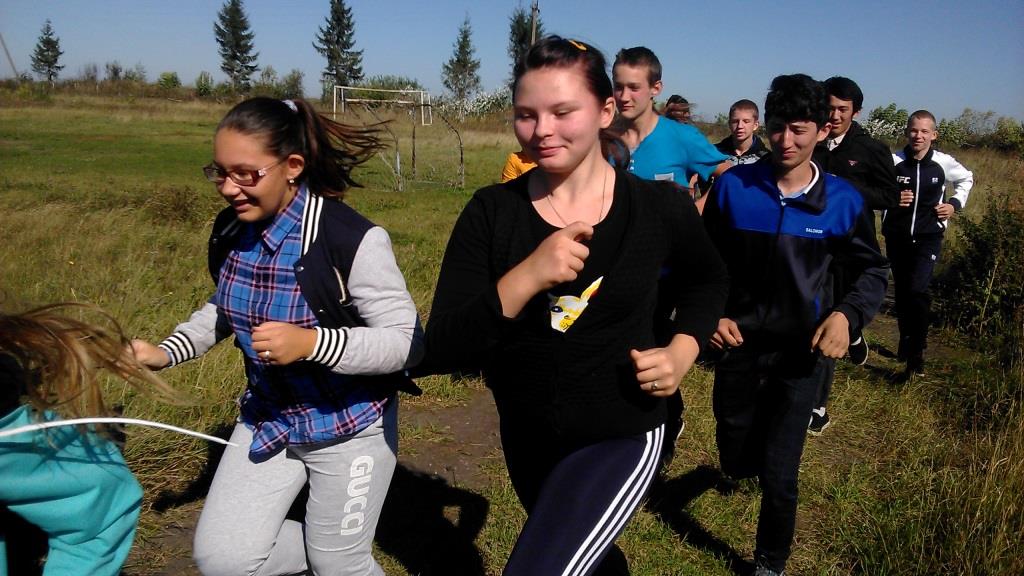 Спасибо за внимание!
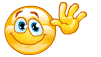